Unit 2: time and daily routine
Lesson 3- period 5
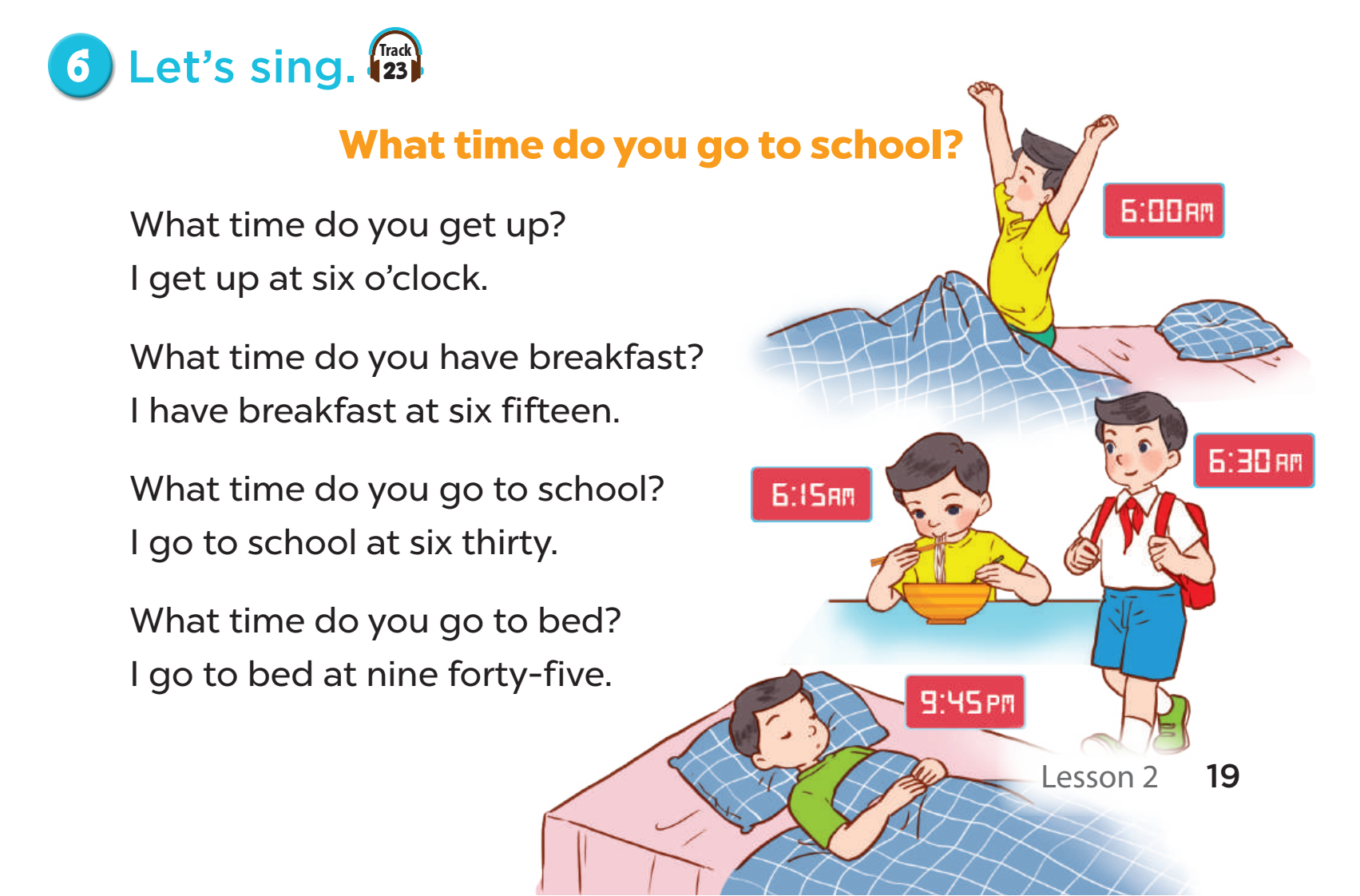 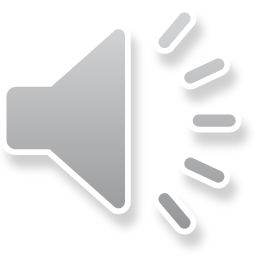 02
Listen and repeat
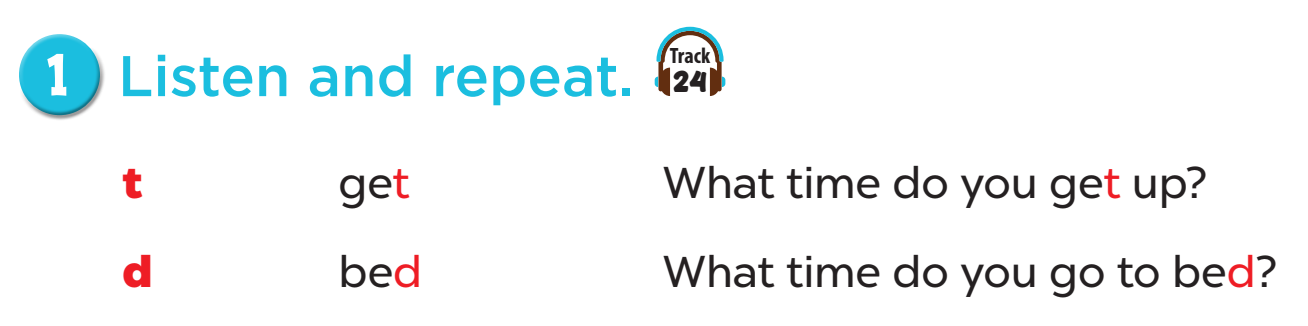 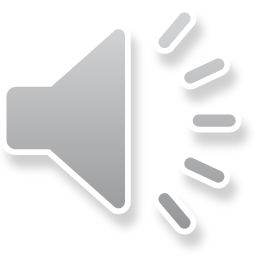 03
Listen and circle
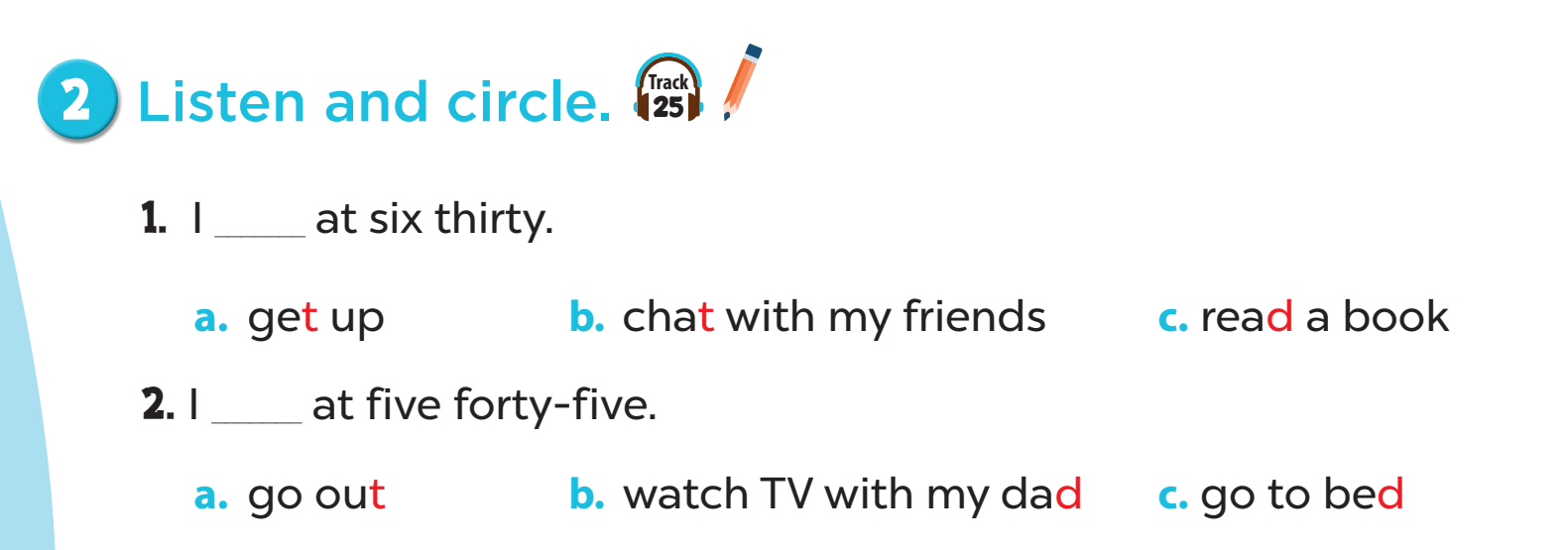 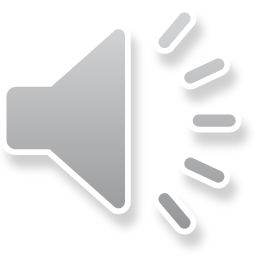 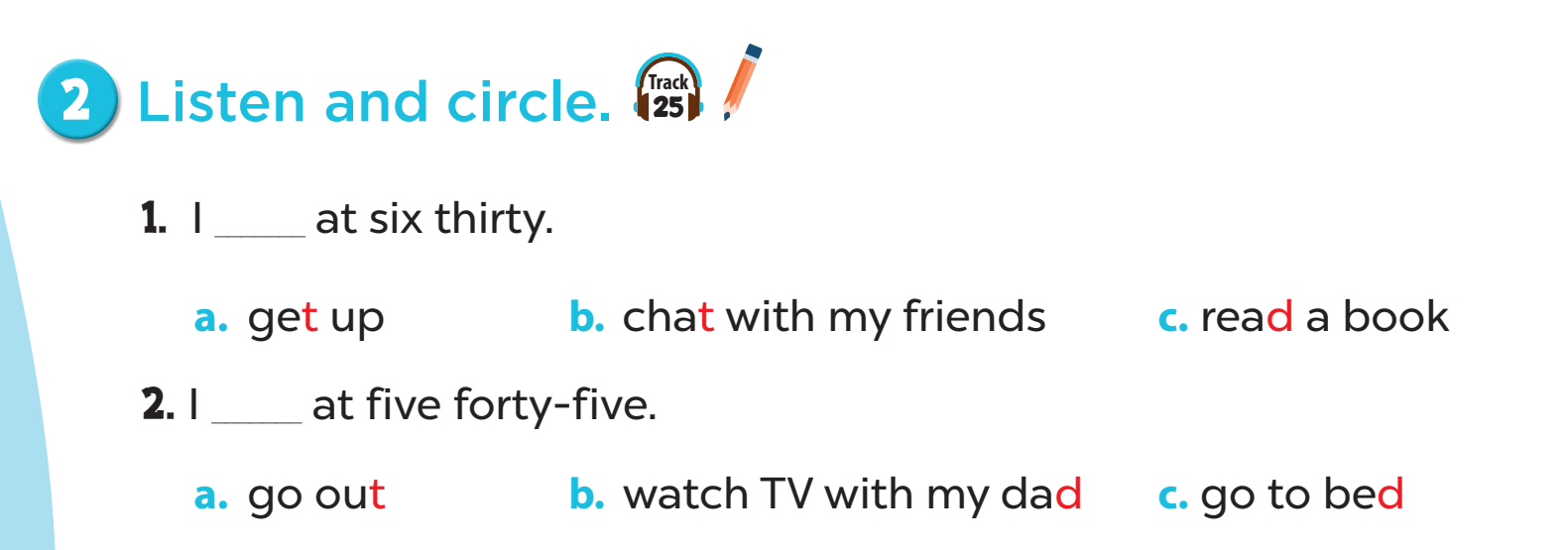 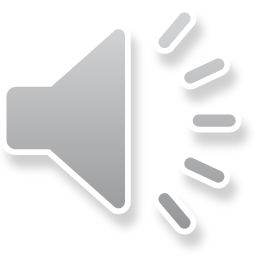 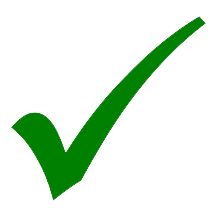 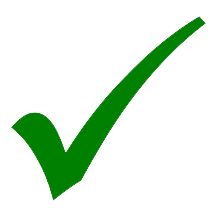 04
Let’s chant
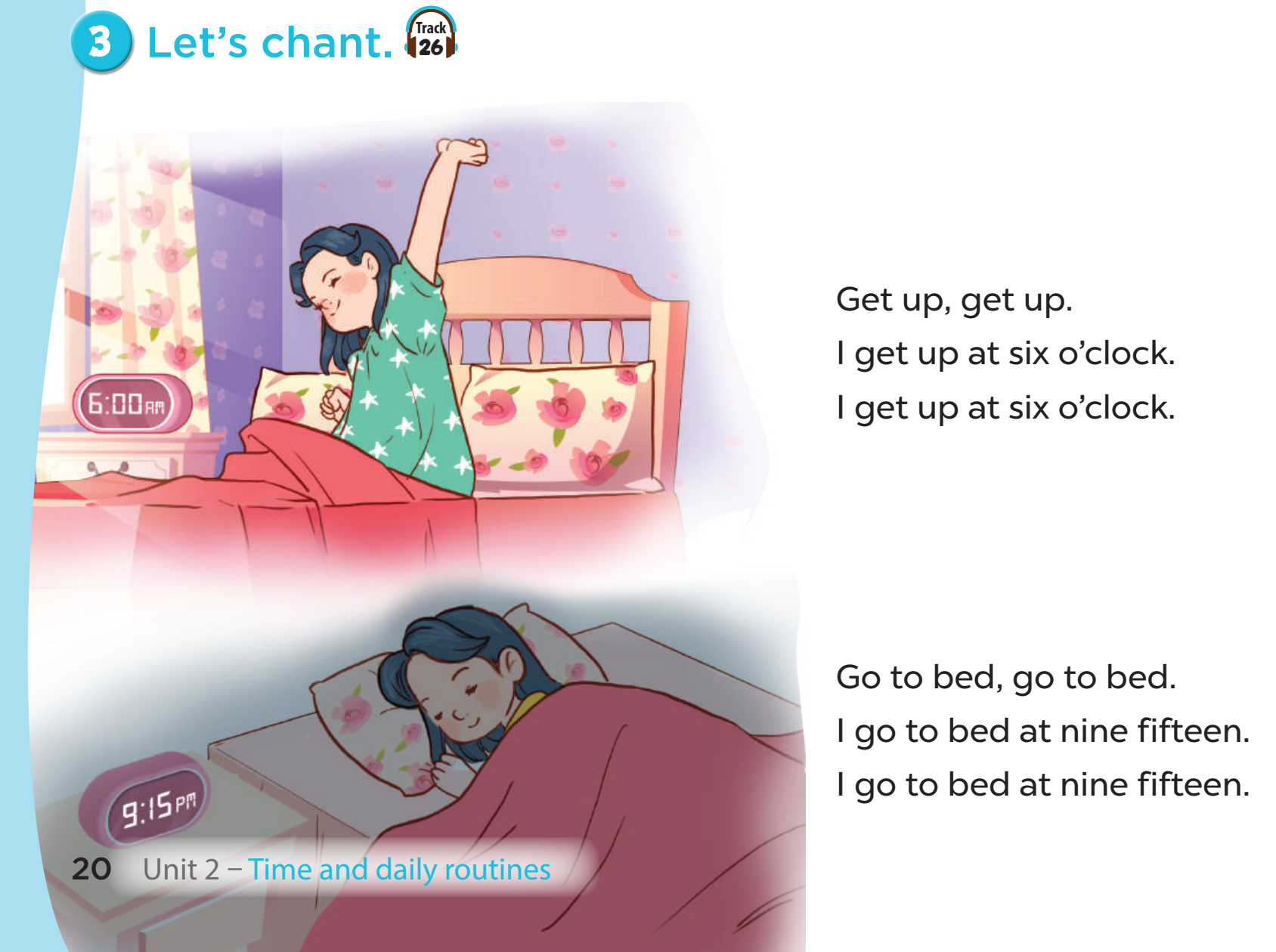 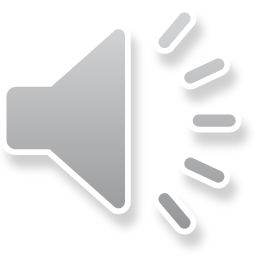 05
Wrap-up and fun time
SPIN AND SAY
TIGER
DONKEY
DUCK
TEACHER
TUB
T
DUCK
D
Click the needle to start and then again to stop the wheel. Then click on the selected section.
GET
DOG
BED
TIGER
[Speaker Notes: Let’s students spin and practice the words which contain the target sounds]